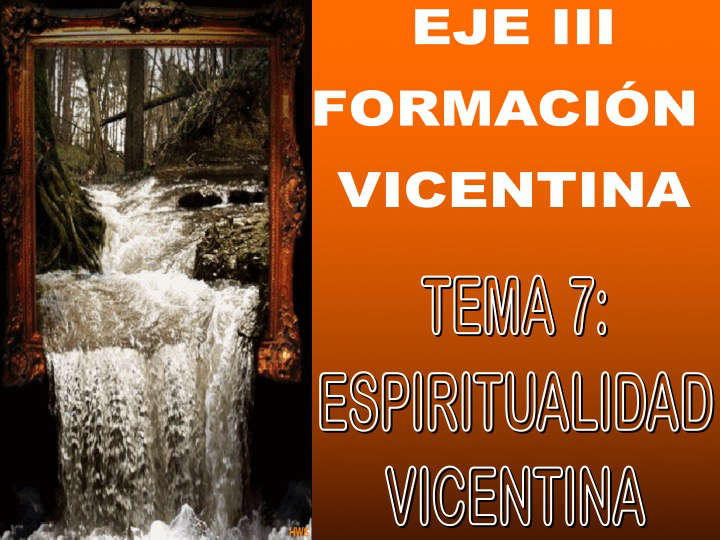 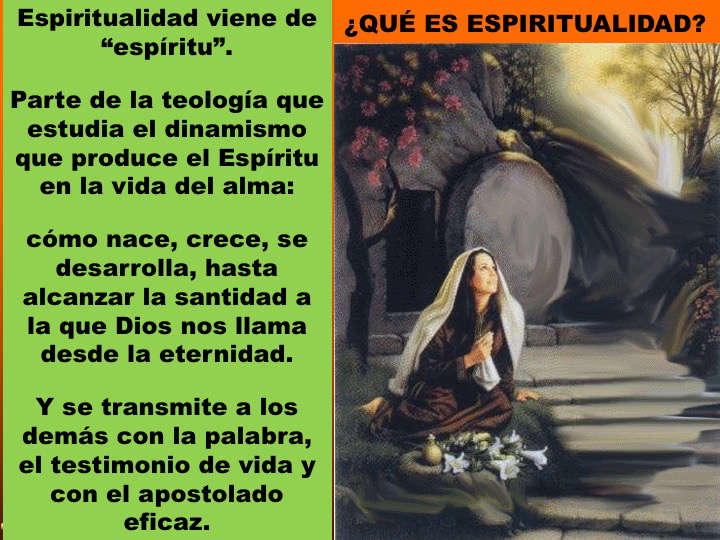 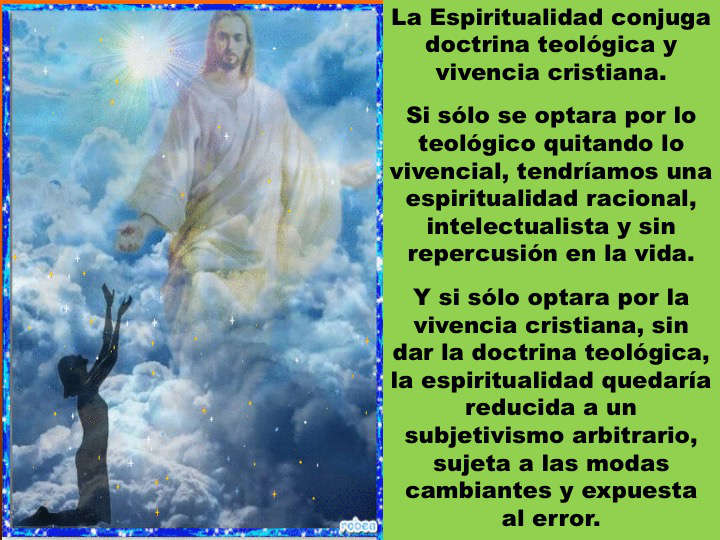 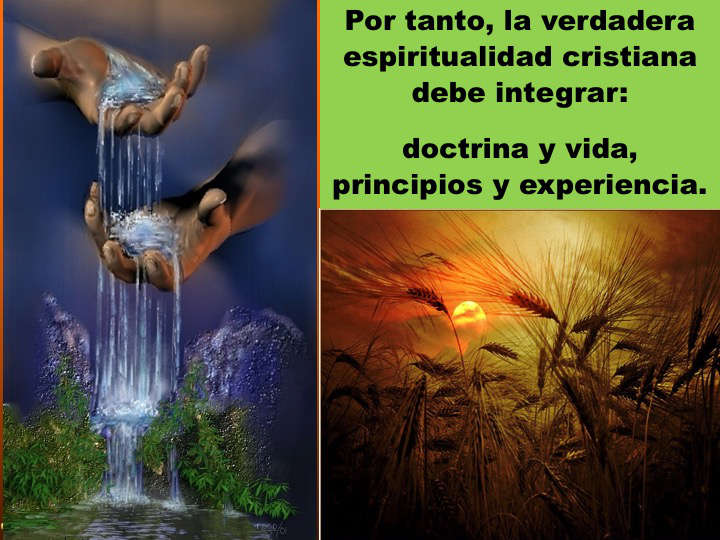 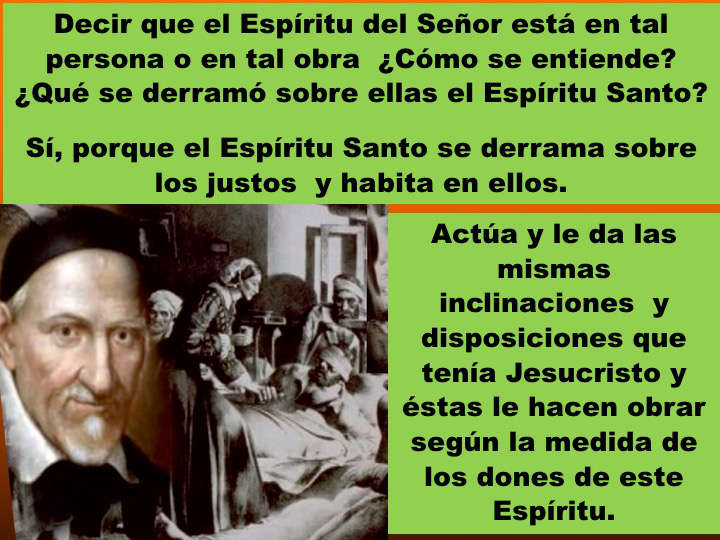 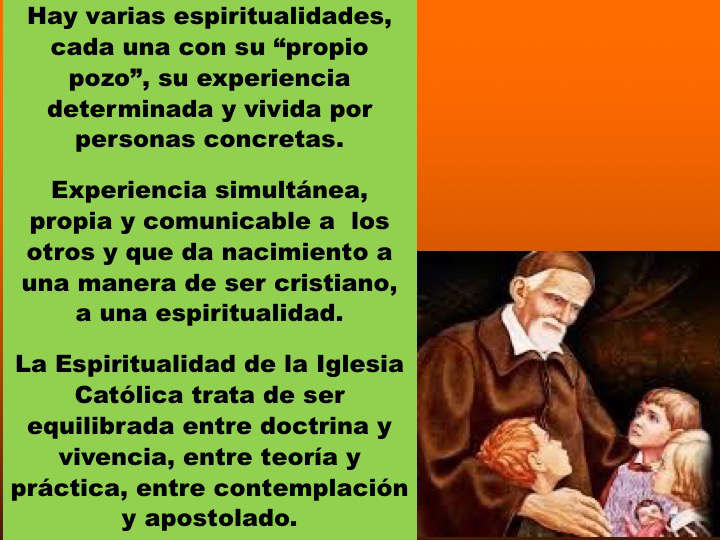 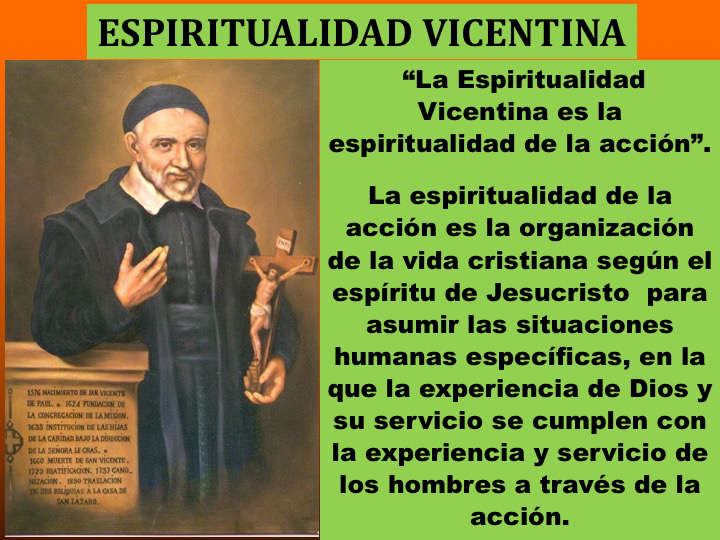 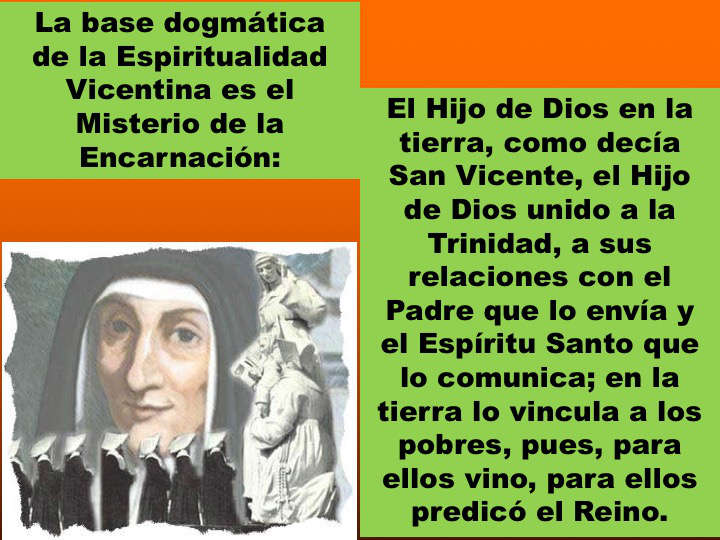 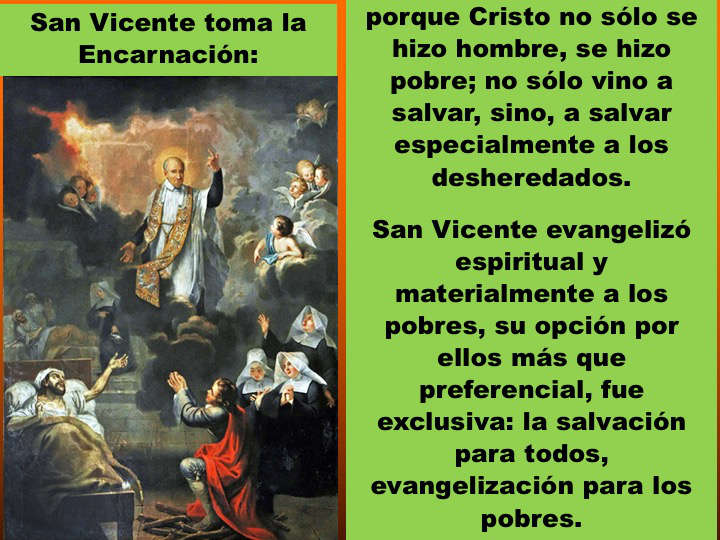 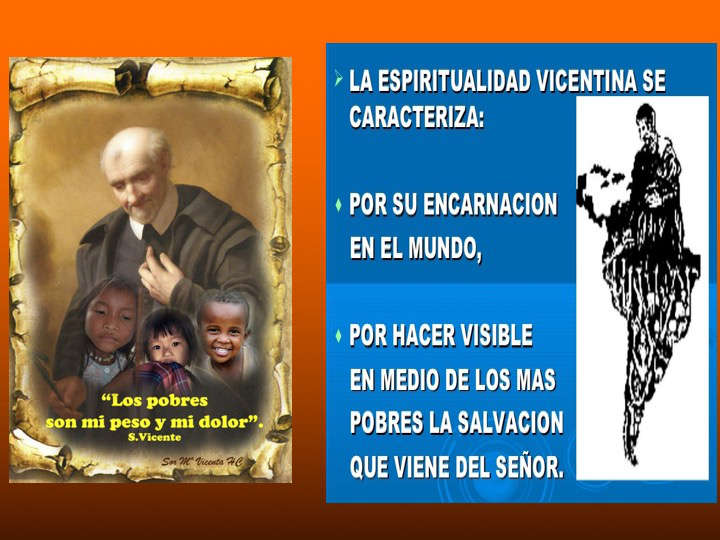 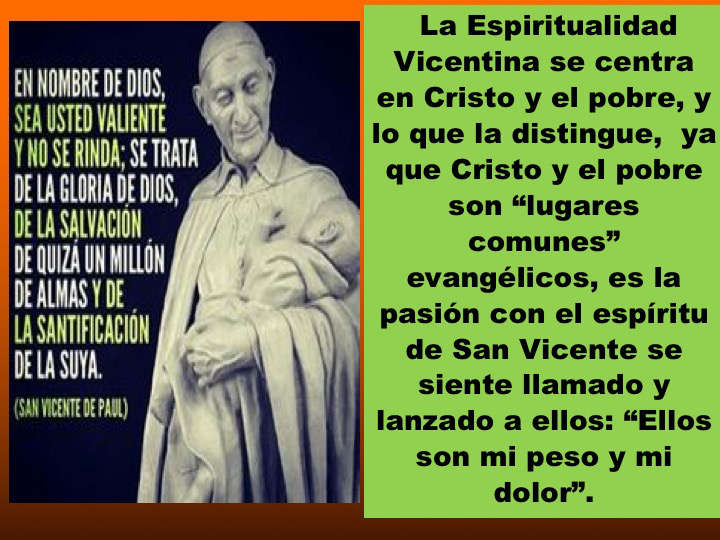 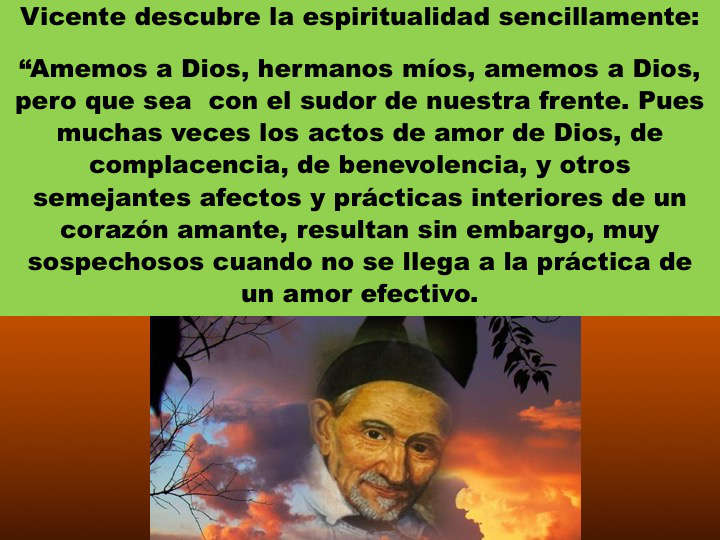 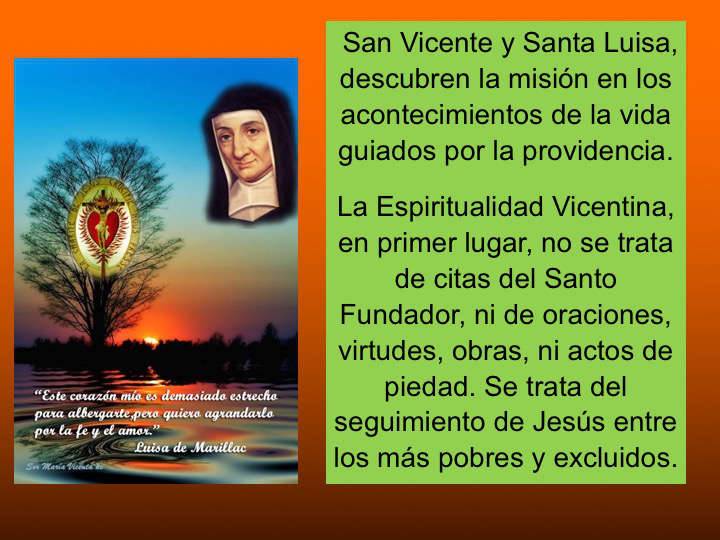 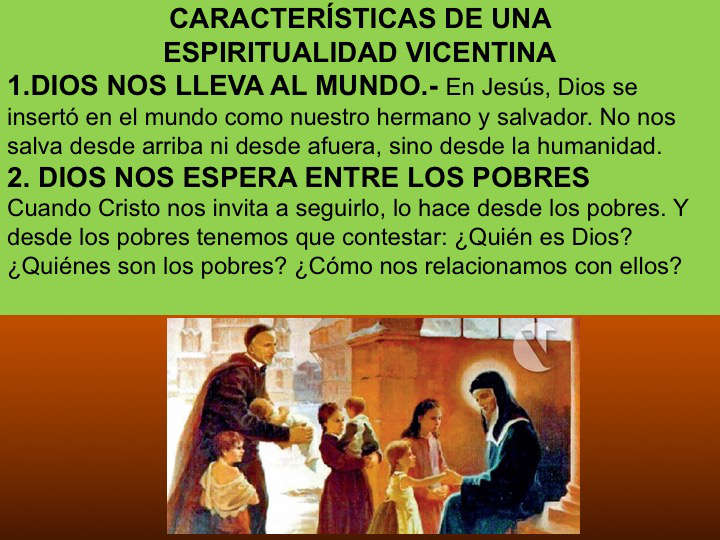 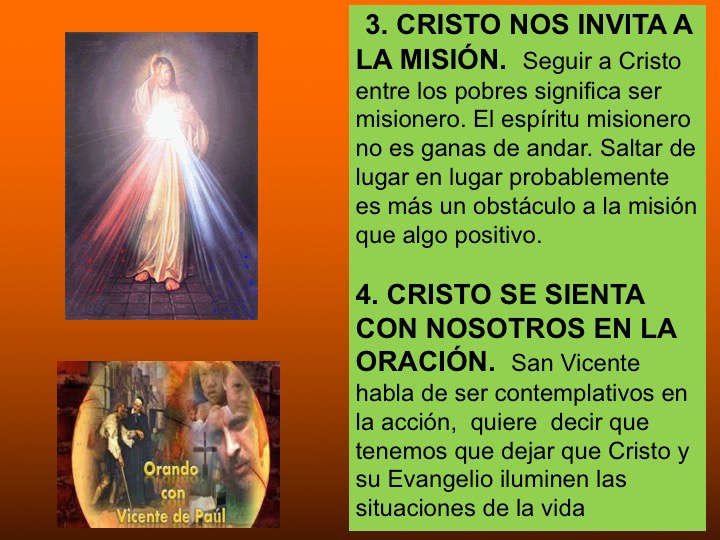 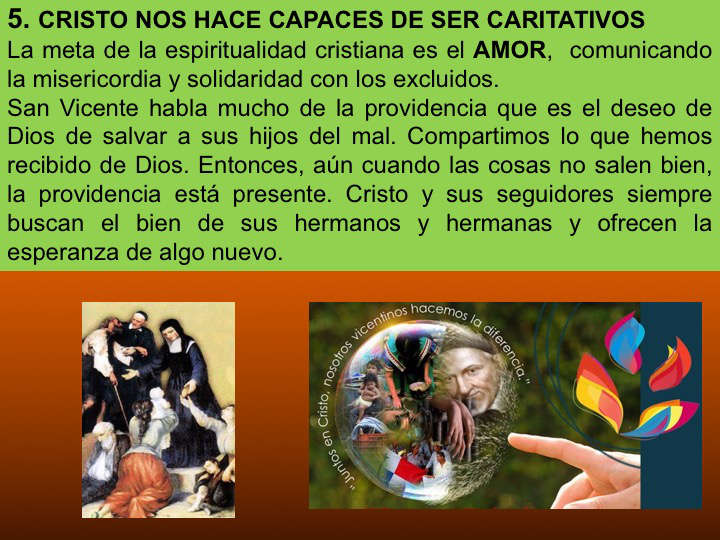 TRABAJO PRÁCTICO:

¿En qué  se centra la Espiritualidad Vicentina?
————————————————————————————————————————————————
————————————————————————

2. ¿Cuál es la base dogmática de la Espiritualidad Vicentina?
————————————————————————————————————————————————————————————————————————————————————————————————————————
3. Enumere las características de la Espiritualidad Vicentina
————————————————————————————————————————————————————————————————————————————————————————————————————————————————————————
————————————————————————

4. ¿Qué motivación interior le provocan las palabras de San Vicente de Paúl?
————————————————————————————————————————————————————————————————————————————————————————————————————————————————————